Biogeochemical cyclesByDr. A. S. Shinde
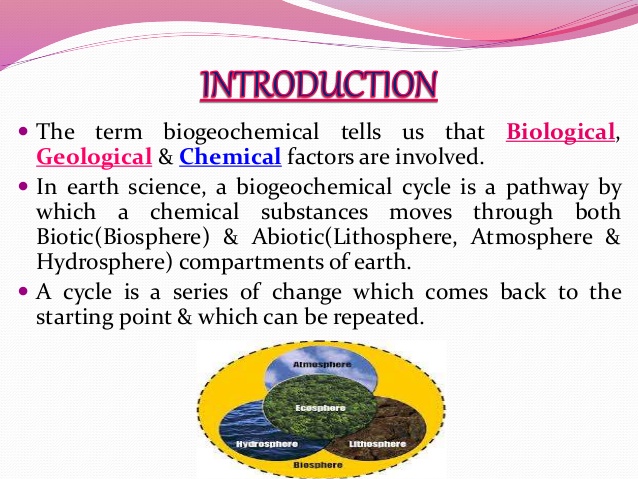 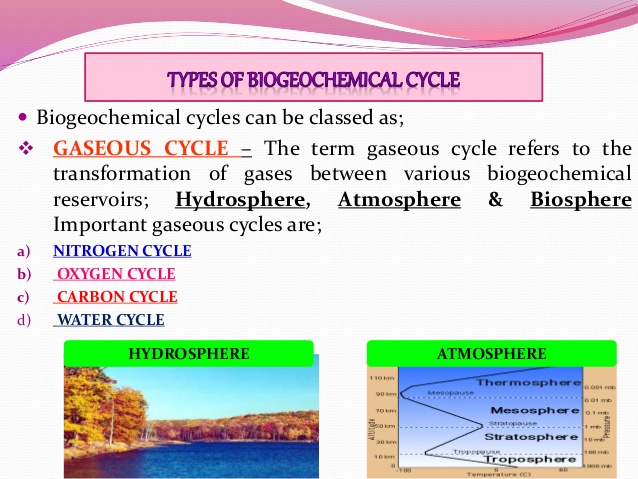 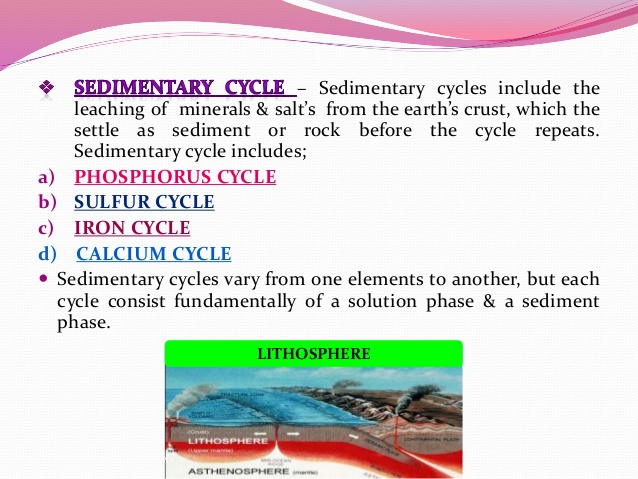 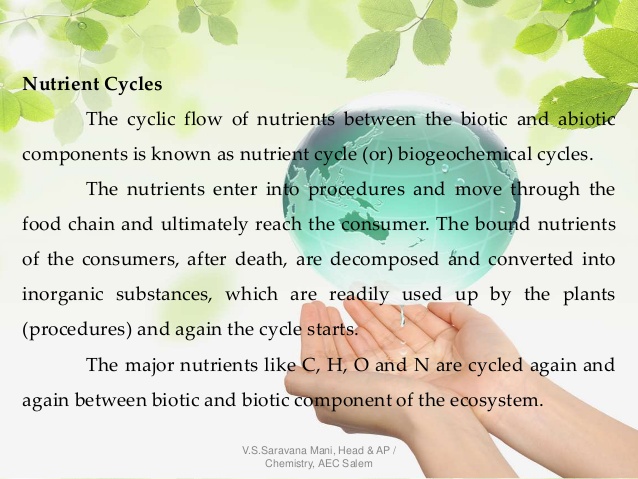 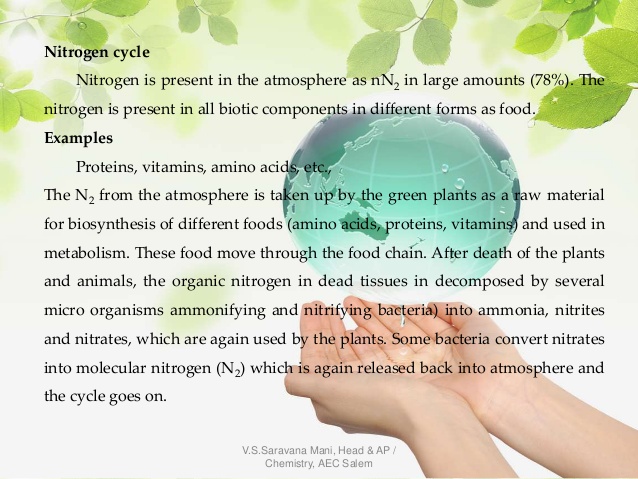 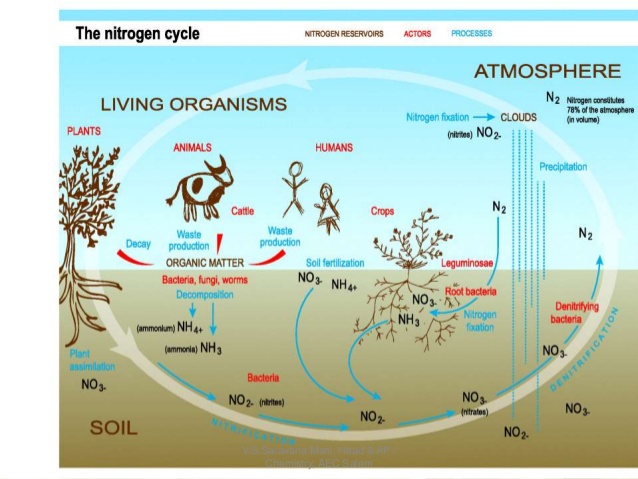 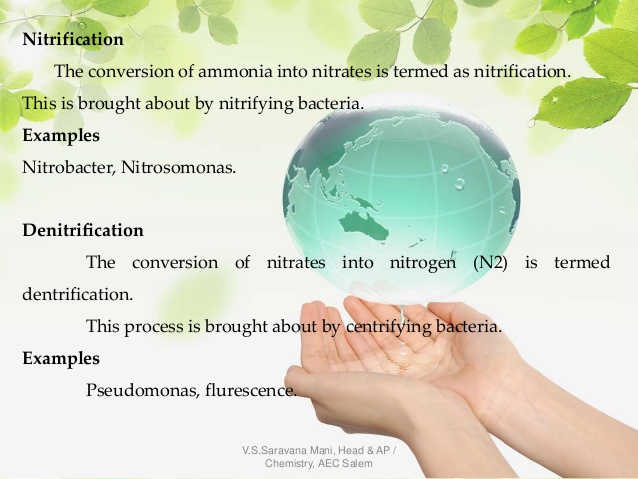 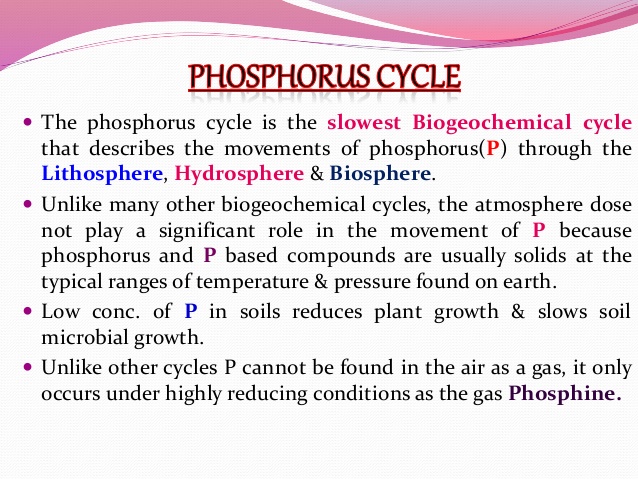 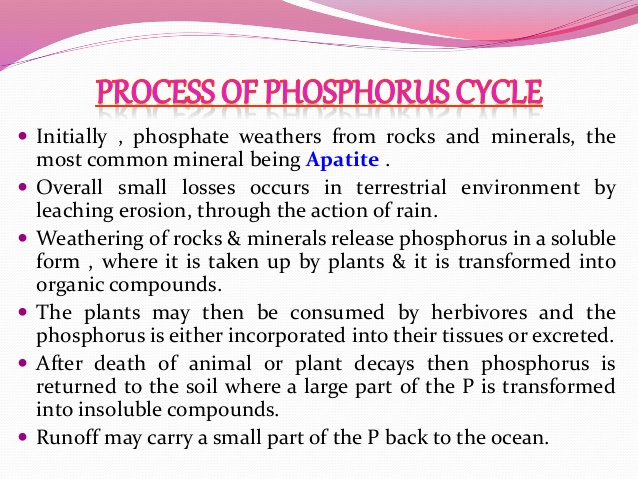 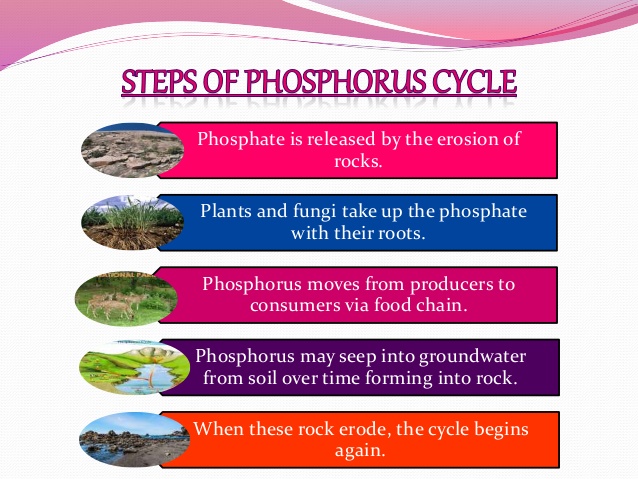 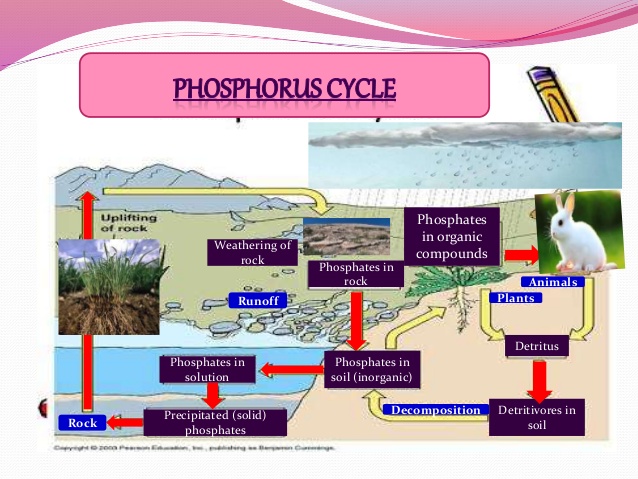 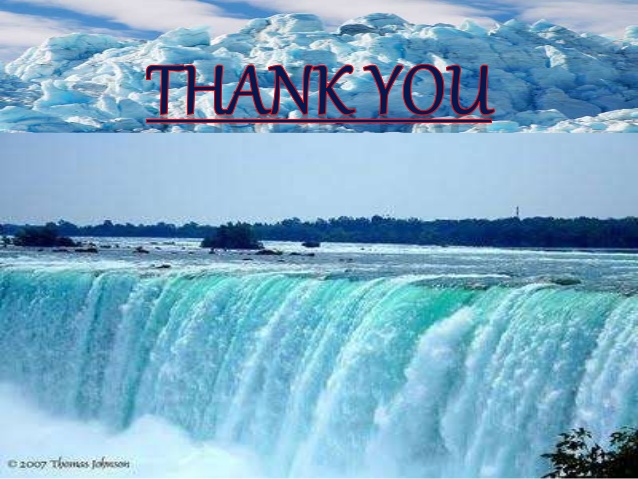